3rd Pro-Me-ToM Erasmus Project Meeting 
Lisbon, Portugal: 4 & 5 September, 2023
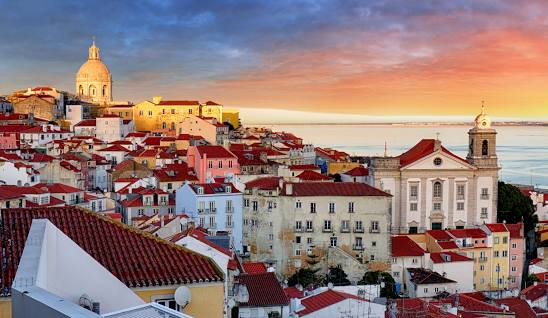 Dr Eleonora Papaleontiou - Louca
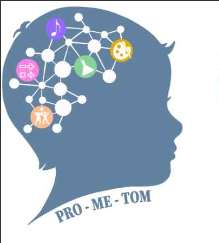 P
Pro-Me-ToM Project
Core Action 2 of the Erasmus+ Program

"PROMOTING THE DEVELOPMENT OF TEACHERS' AND STUDENTS' METACOGNITIVE AND THEORY OF MIND SKILLS“
 (application code number: 2022-1- CY01-KA220-SCH-000088168)

4 & 5 of September 2022 - 	August 2024
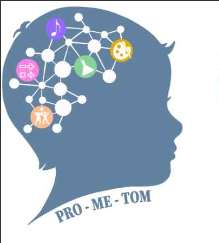 P
Pro-Me-ToM Project
Third Pro-Me-ToM Transnational Meeting
:
4 & 5 September 2023






THANKS TO THE UNIVERSITY OF COIMBRA and Maria de PIEDADE!
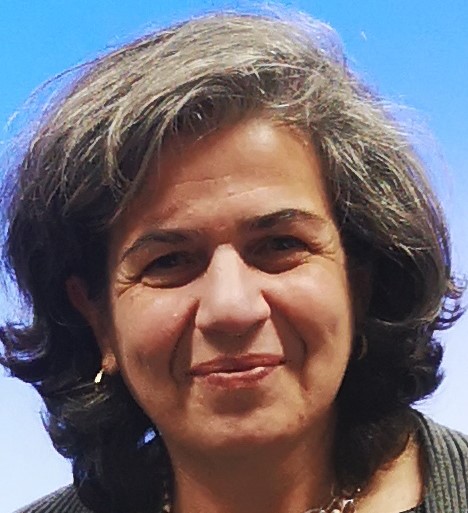 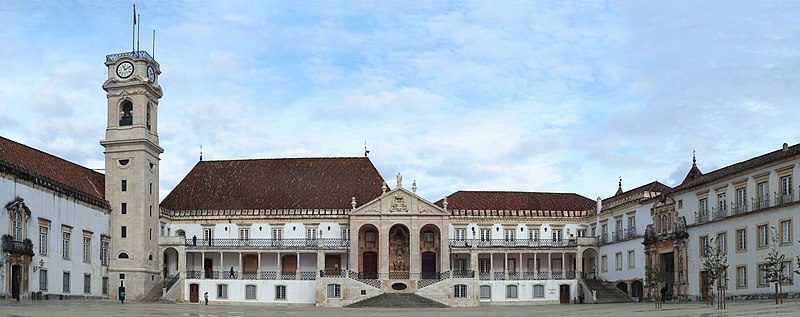 Pro-Me-ToM Project
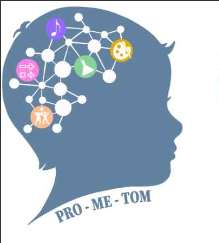 What has been done so far (a)
Approval by: a. the Ministry of Education 
       b. the Pedagogical Institute  and c. the Bioethics Committee   
 The project logo was designed and 2 websites were built 
       (one in Greek &  one in English).
Press - Announcement was made 
Radio Broadcast presentation on the value of Metacognition 
       and Invitation to the Program (with prof. Koutselini)
Invitation for teachers’ participation (Google forms on the Program’s 
      Website   on social media) / Teachers’ Recruitment -less than expected
The Purpose and Objectives of the project have been translated into 4 languages ​​and have been uploaded on the official webpage.
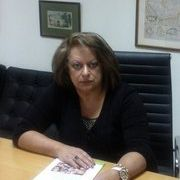 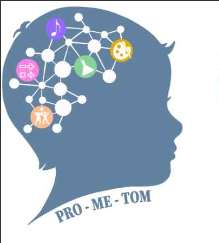 Pro-Me-ToM Project
P
What has been accomplished so far (b)
Sections on 'Metacognition' and 'Theory of Mind' (Their Meaning and Importance) have been posted on our websites.
Pilot-testing of our Tools to Primary -school students to identify difficulties and misconceptions
Modification and Finalization of the Tools based on the above observations.
Preparation of our 1st article on our Intervention Program (almost ready) titled “Promoting Teachers’ and Students’ Metacognitive, Epistemic and ToM skills“
Metacognition  - Theory-of –Mind  - Epistemic Beliefs’ Assessment Tools have been developed, (for primary –  and secondary school students) - translated in 4 languages and applied in 3 countries. 
Recruitment of teachers (of Language & Science) at each country
An Intervention Program of 12 meetings was prepared, translated and applied                               in 3 countries (Greece and Cyprus together)
Pro-Me-ToM Project
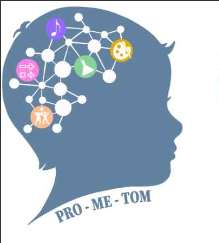 TEACHERS’ ΙNVITATION 
BY  THE MINISTRY OF EDUCATION
LETTER TO THE 
PEDAGOGICAL INSTITUTE
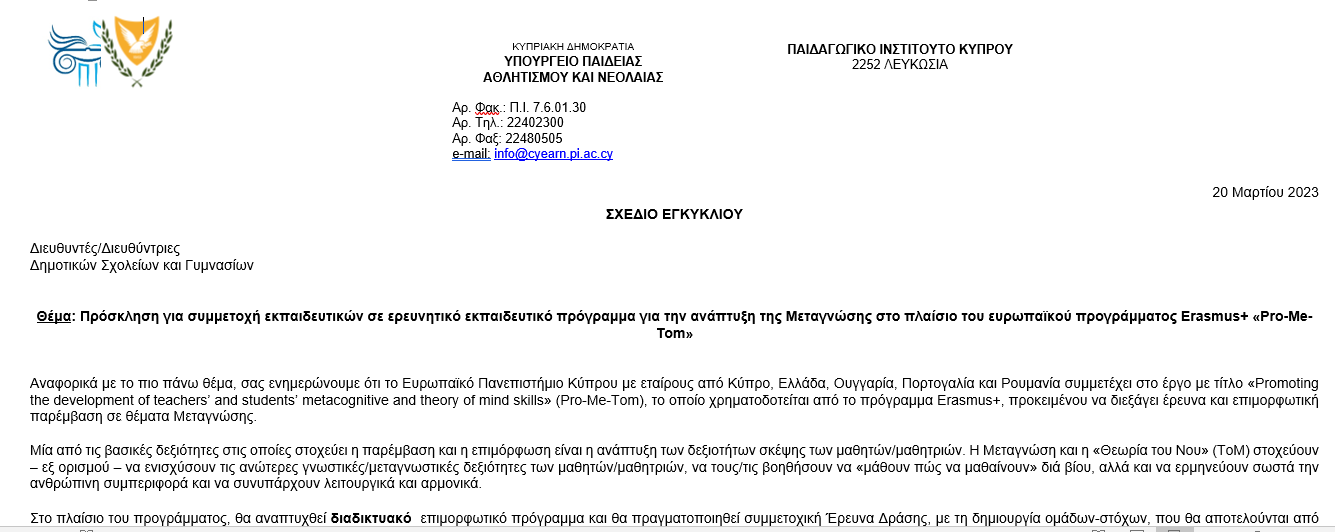 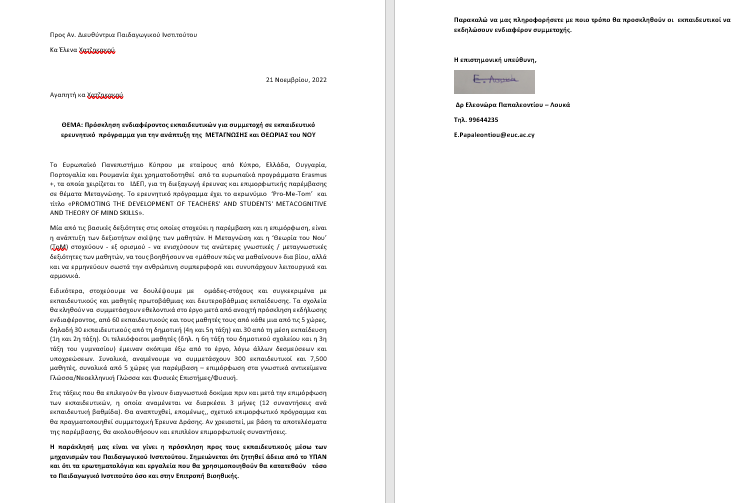 Pro-Me-ToM Project
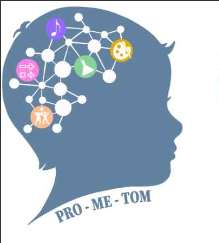 Approval by the Bioethics Committee
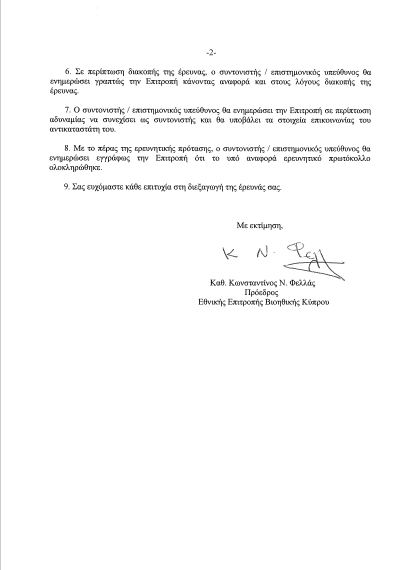 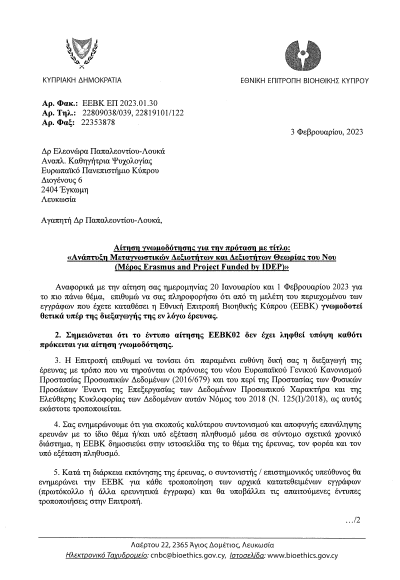 Pro-Me-ToM Project
ON-LINE CALL and EUC WEBPAGE
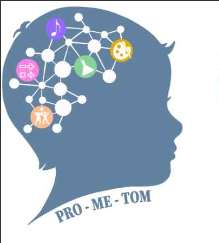 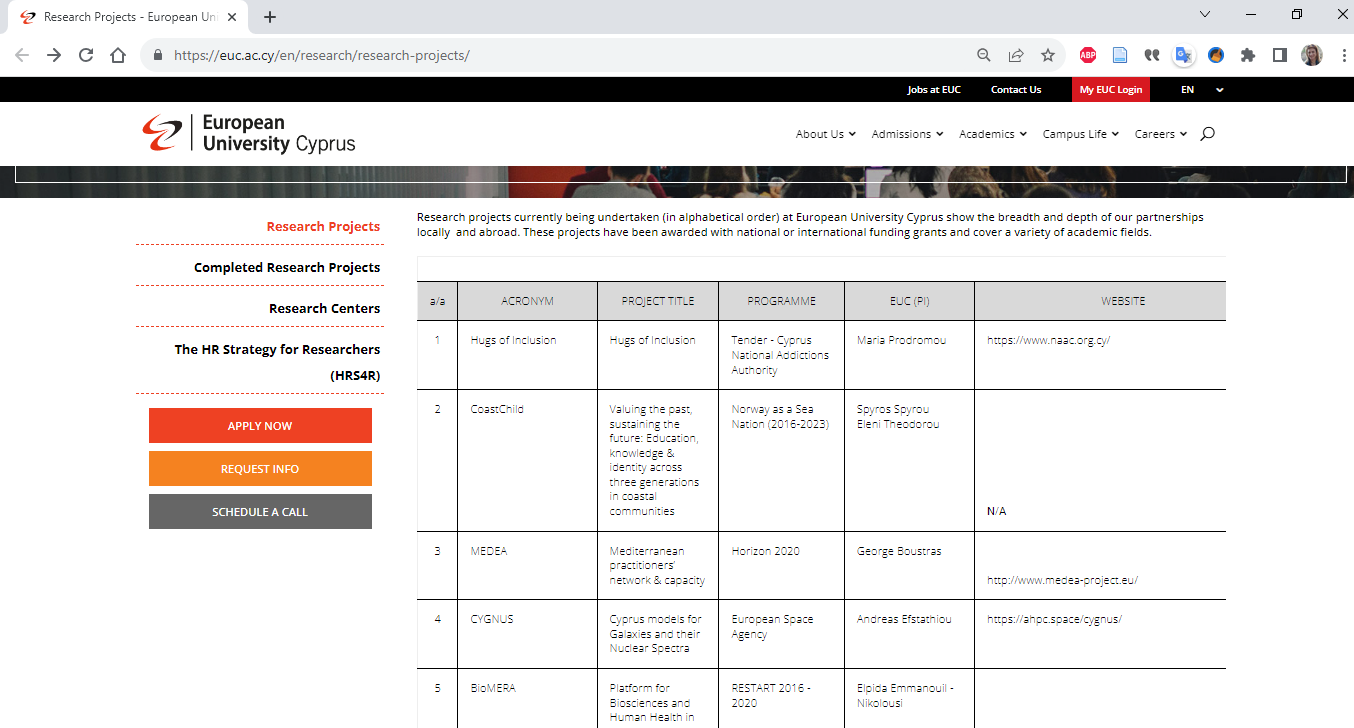 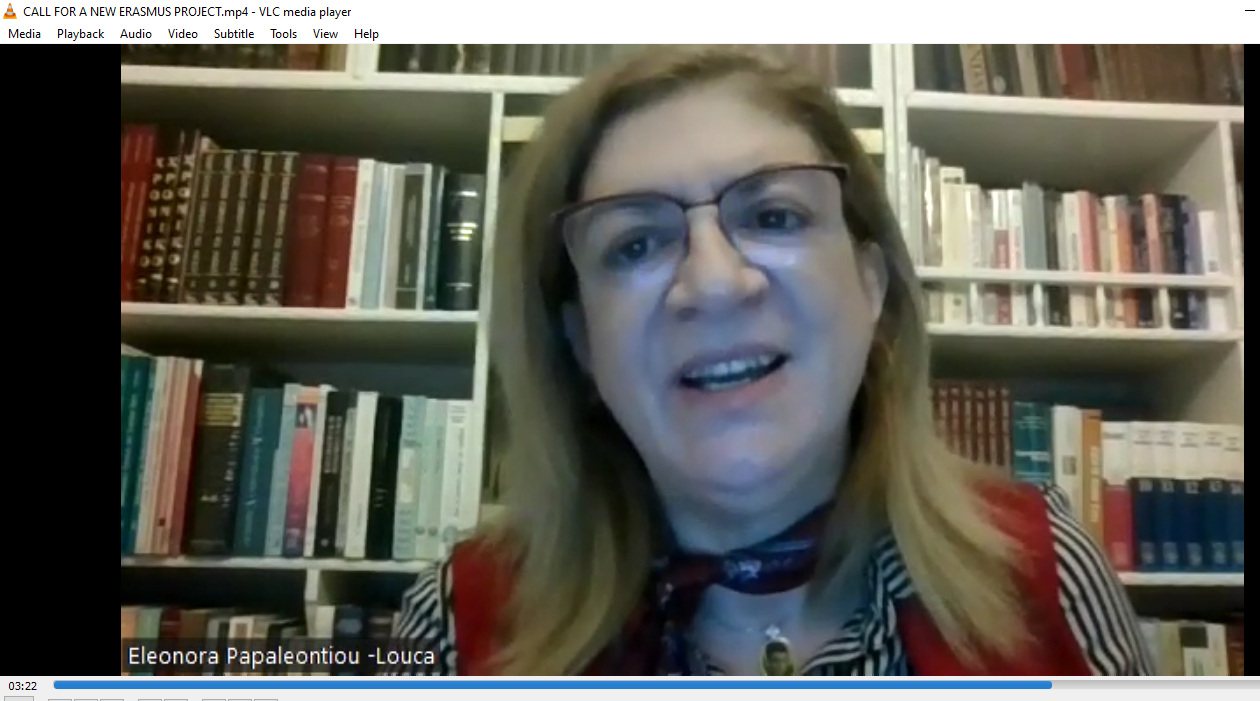 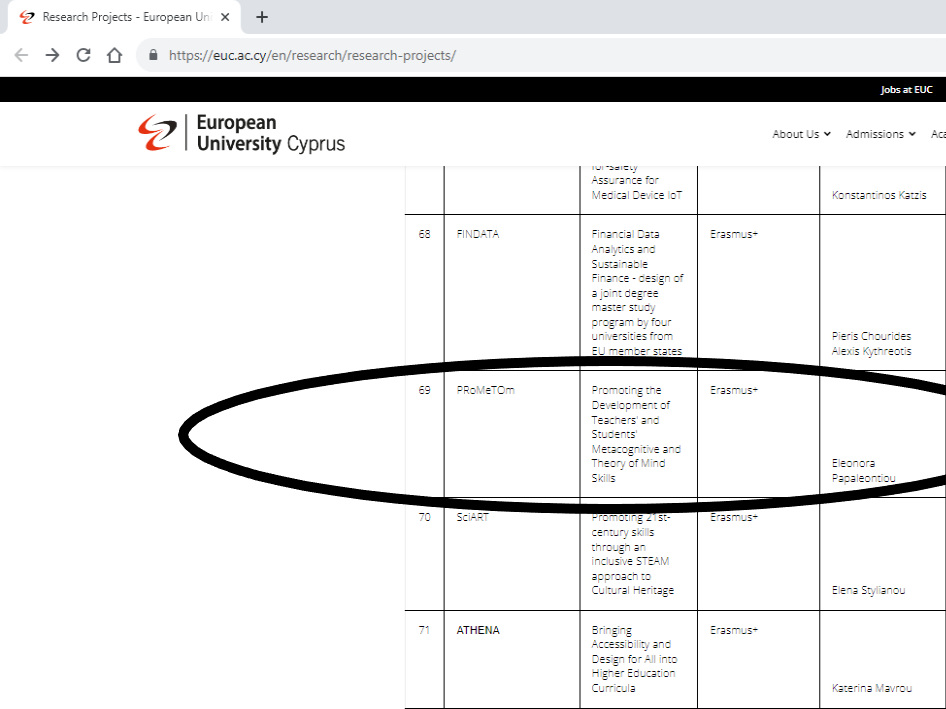 CALL FOR Α NEW ERASMUS PROJECT.mp4
GOOGLE  FORM INVITATION

https://docs.google.com/forms/d/1OrCGISBfGcEQF2ujI2mLKc6G8eHsRwDhgWIybOz1cY4/edit?fbclid=IwAR3IBDiUb7NnRygA11UoB8D5Nv59LgNYrHdDvQTWZs-wheMVsCwB8_bA9u0
Pro-Me-ToM Project
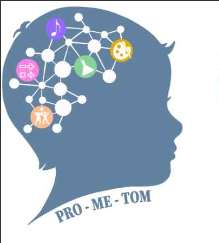 CRITERIA FOR PARTICIPATION IN THE PROGRAMME:
                                          

                                                 A) BE A PRIMARY OR SECONDARY SCHOOL TEACHER

 TEACHING LANGUAGE OR SCIENCES 

 TEACHINGIN at the 4th or 5th grade of primary school
      or
      the 1st or 2nd grade of secondary school.
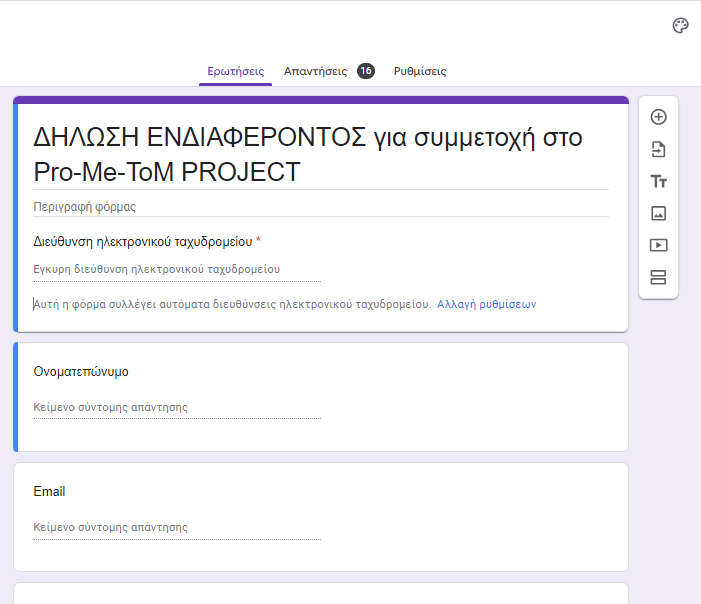 Pro-Me-ToM Project
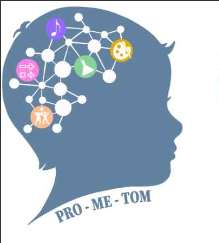 PARENTS’ ACCEPTANCE LETTER
LETTER TO TEACHERS/SCHOOLS
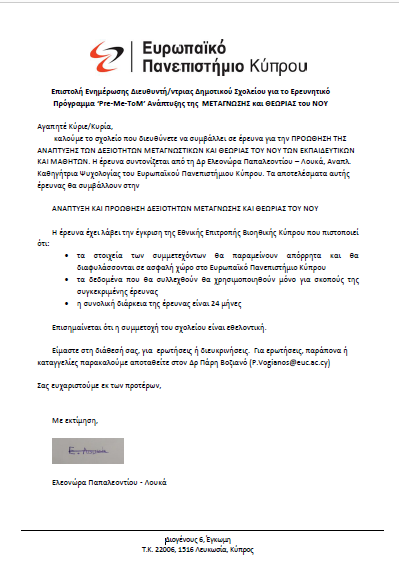 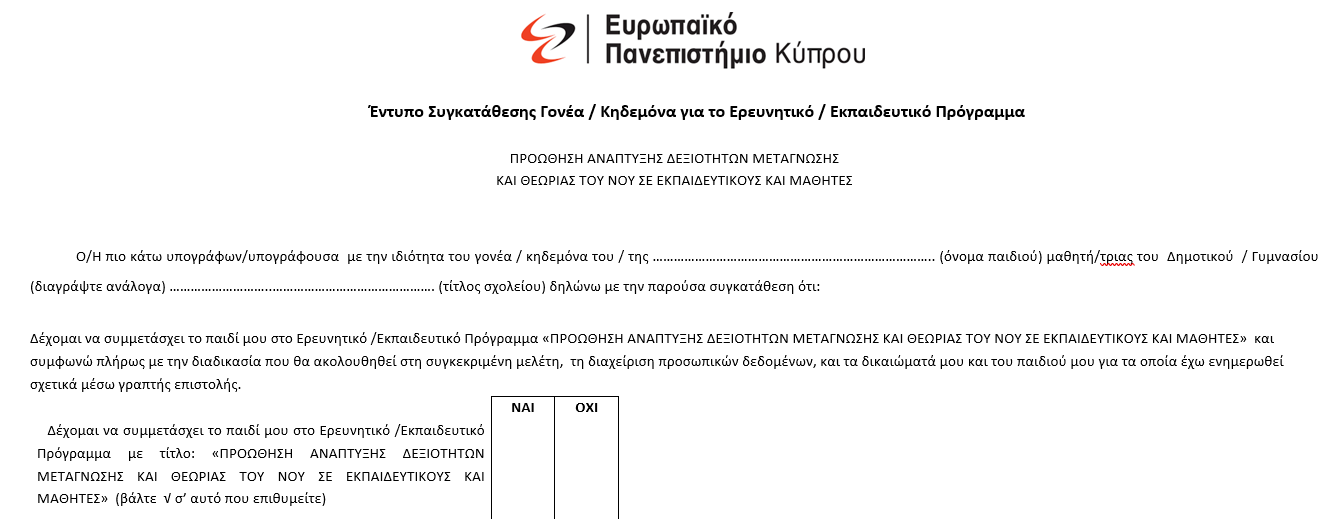 Pro-Me-ToM Project
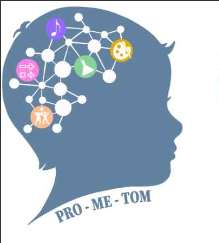 Project’s Webpages: International and Greek
Official website                                        Local/Greek Facebook Page
 (coordinated by Istvan and Sira)                    
https://prometom-erasmus.info             https://www.facebook.com/profile.php?id=100088059138891






    The Project’s email addresses:  
 office@prometom.erasmus.info
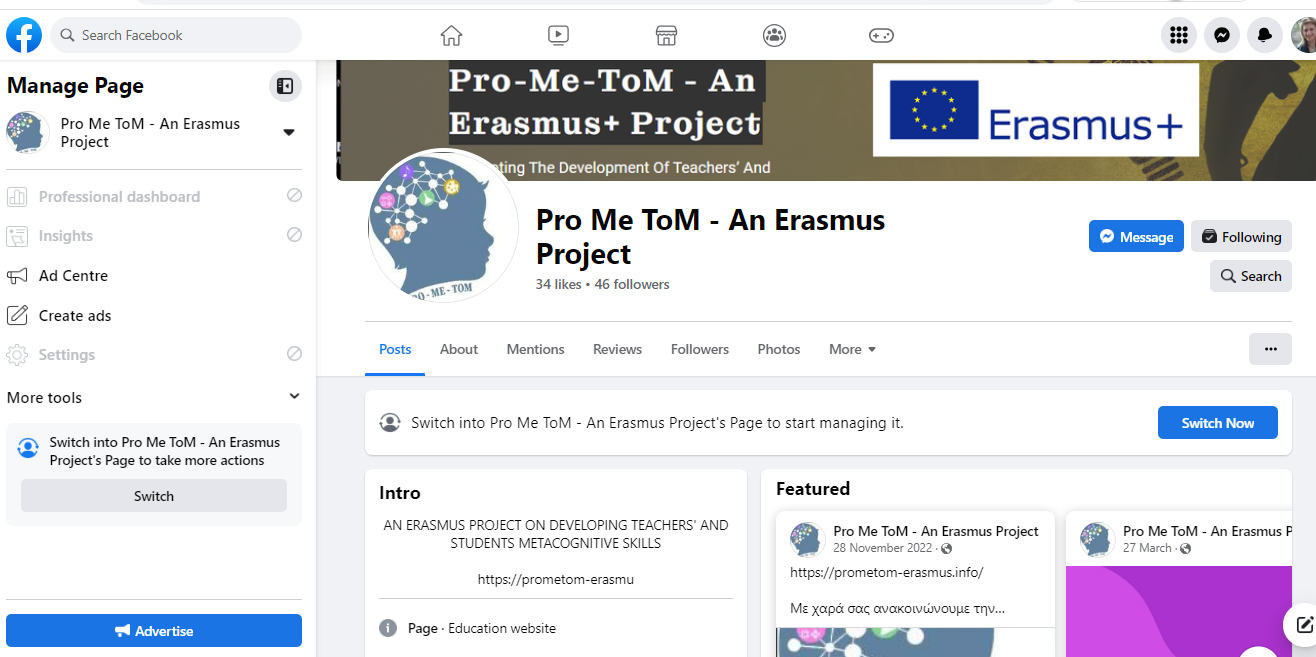 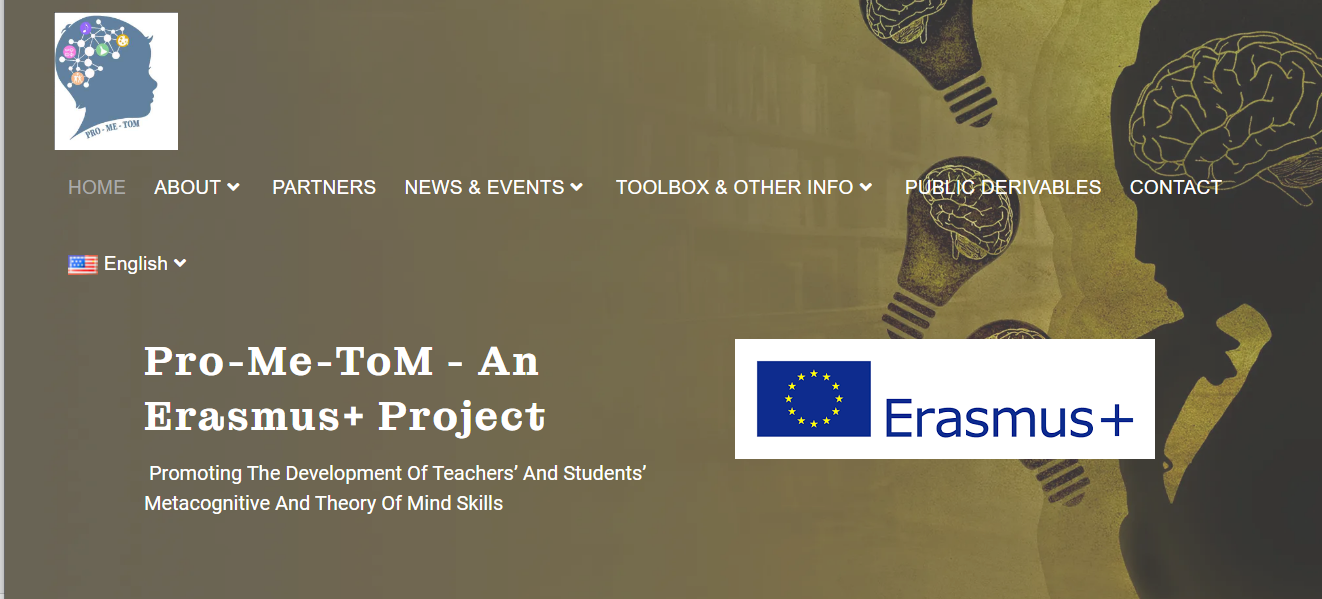 Η δασκάλα/ καθηγήτρια σάς έχε









VIDEOS, BOOKS, etc.
 on our webpage


What does Metacognition mean
 and which is its importance in Education?
 https://www.youtube.com/watch?v=GzTgPUbEUhU&t=11s
Pro-Me-ToM Project
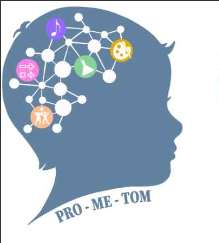 What is Theory of Mind?
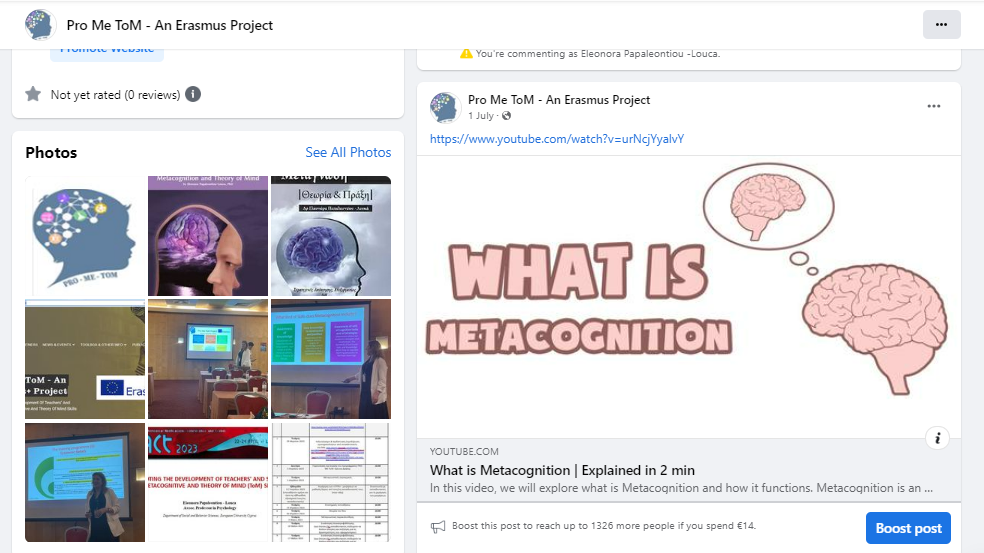 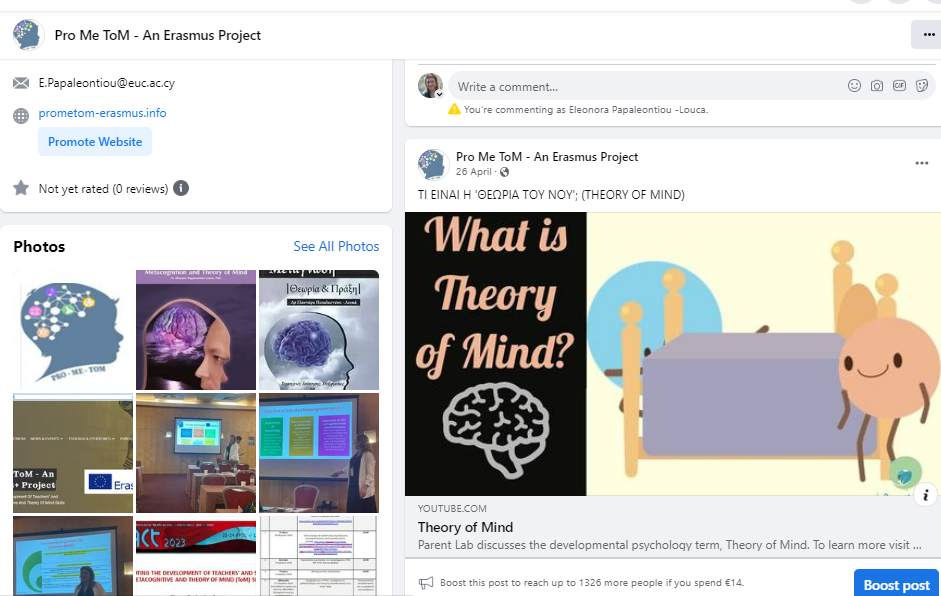 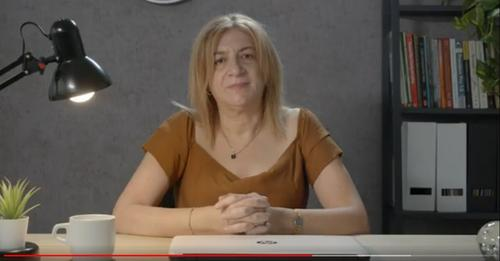 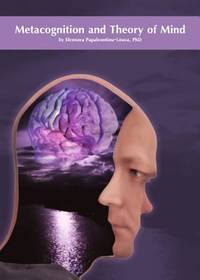 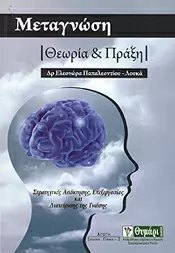 Pro-Me-ToM Project
PRE- and POST-TESTS
FOR TEACHERS AND STUDENTS
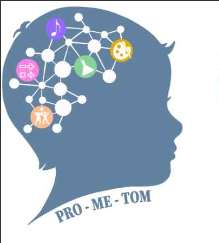 SAMPLE TEST FOR STUDENTS
SAMPLE TEST FOR TEACHERS
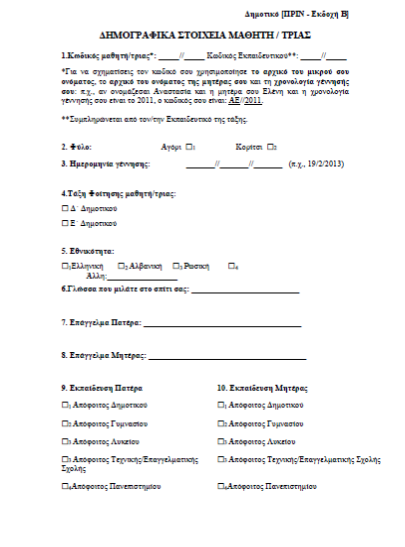 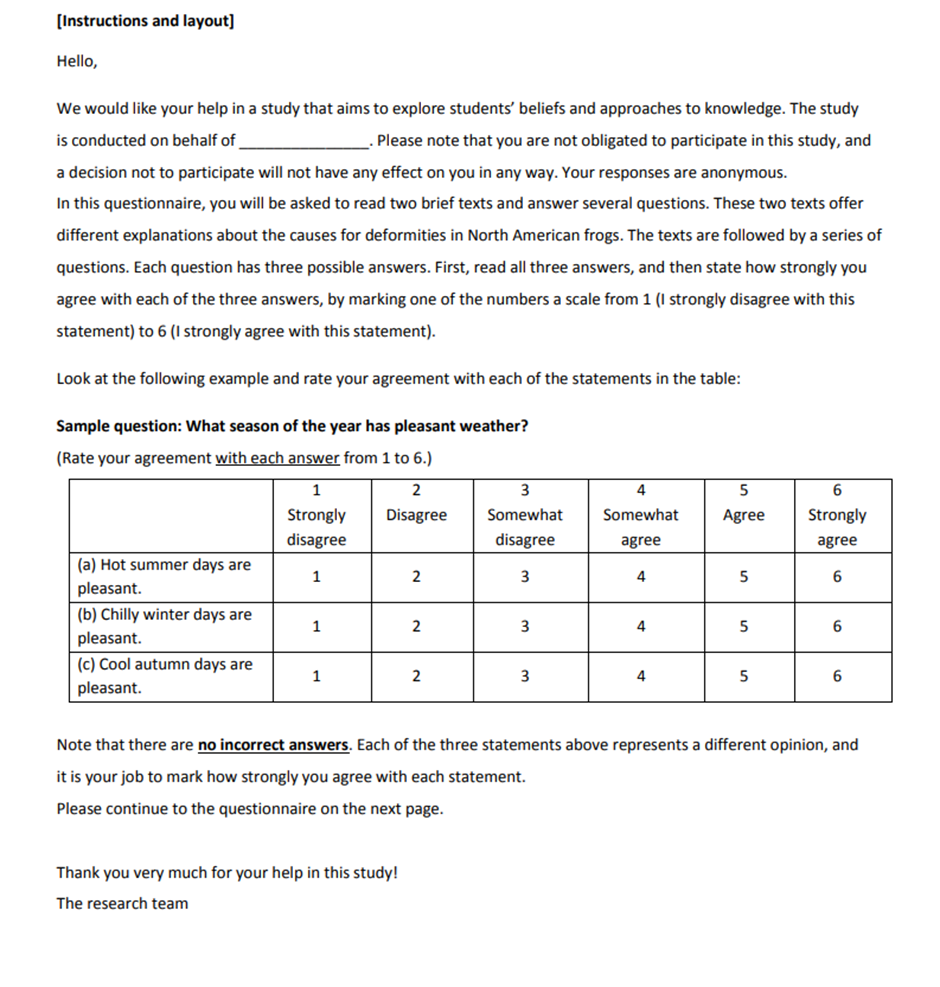 Pro-Me-ToM Project
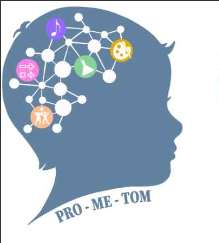 Analytical Program Developed
Schedule of Meetings
of the Greek Intervention
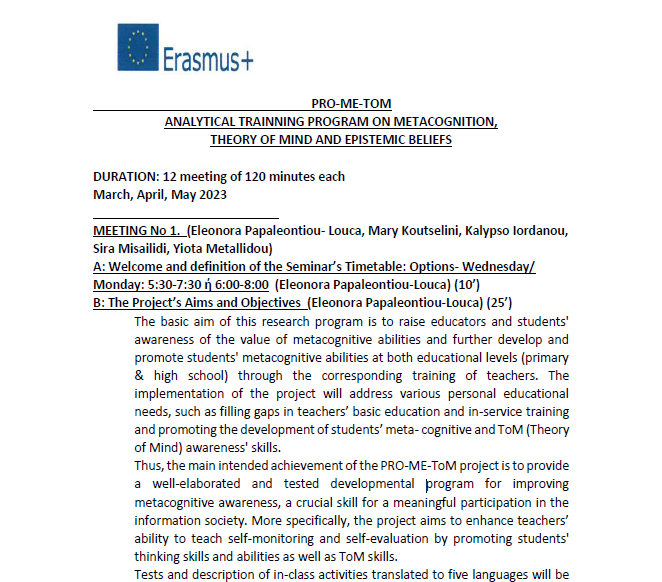 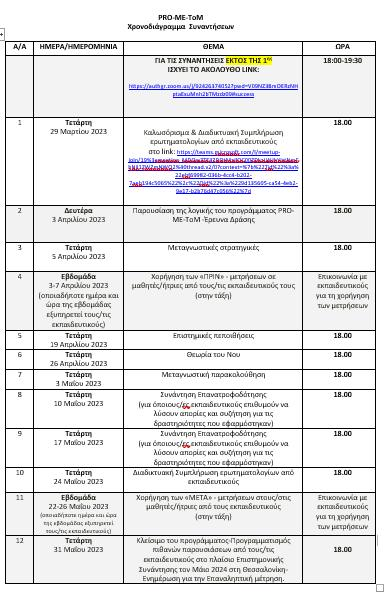 Pro-Me-ToM Project
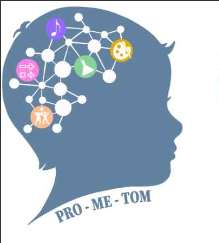 DESIGN OF ANALYTICAL TRAINNING PROGRAM 
ON METACOGNITION, 
THEORY OF MIND AND EPISTEMIC BELIEFS 

DURATION: 12 meeting of about 100 minutes each 
March –April - May 2023

MANY THANKS TO THE PROFESSORS:
Mary Koutselini- Yiota Metallidou – Sira Misailidi - Kalypso Iordanou
Pro-Me-ToM Project
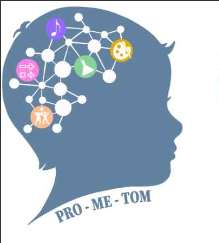 Axes of our Intervention Program (A)
PURPOSE AND OBJECTIVES OF THE RESEARCH PROGRAM
1. Explanation of the Purpose of the Intervention:
  a) To promote teachers and students’ awareness
 about Metacognition, Theory of Mind and Epistemic Beliefs
 and how these affect the development of students
 b) The development of the ability to teach metacognitive strategies,
 skills and cultivating critical thinking.
2. What is ‘Metacognition’ and how it can be developed.
3. Analysis of the Concept and Importance of Metacognition –
 Developing Metacognitive Skills and Strategies
4. What is Theory of Mind and how it can be developed.
Pro-Me-ToM Project
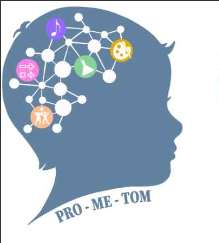 Axes of our Intervention Program (B)
5. What are the Epistemic Beliefs and how can they be 
     developed?
6. Action Research – Its Concept  - Value and Methodology as 
   a Participatory and Inductive Professional Development 
   Process
7. Educational Applications and Practical Examples for the Development of Metacognitive Skills, ToM Skills and Epistemic Beliefs in Students and Teachers
Pro-Me-ToM Project
CONFERENCES / SEMINARS
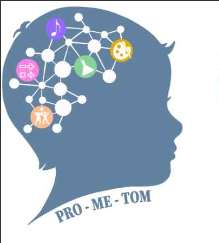 2. RESEARCH DAY 
PRESENTATION, EUC,
 9-5-23
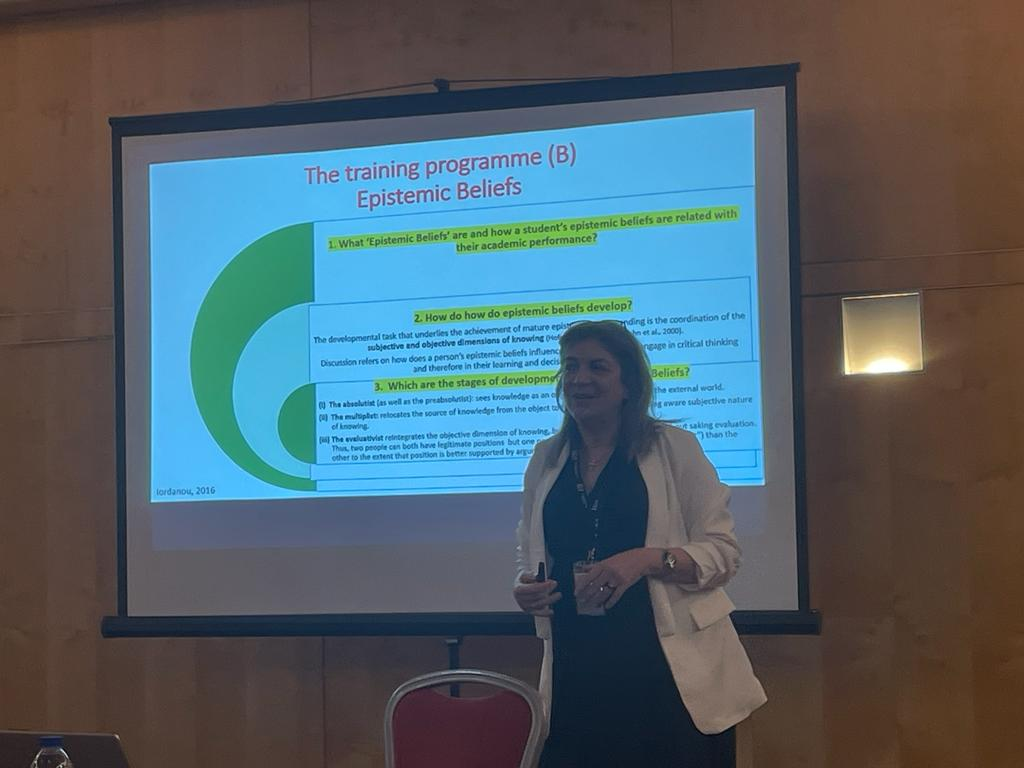 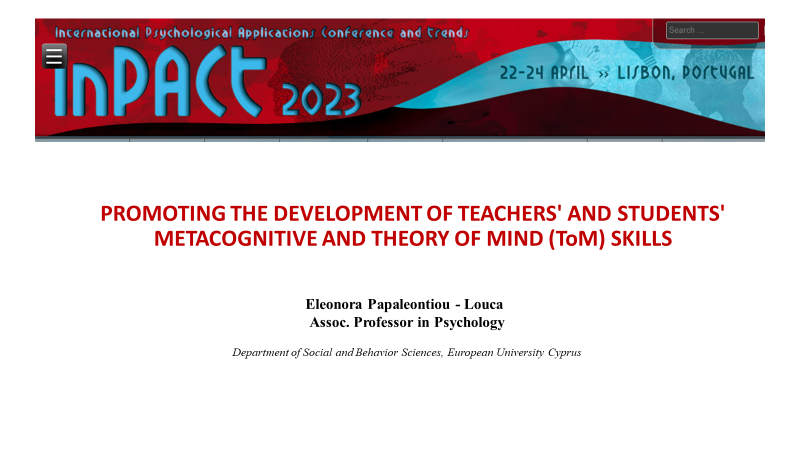 1. InPACT 2023
 International Conference
Lisbon, April 2023
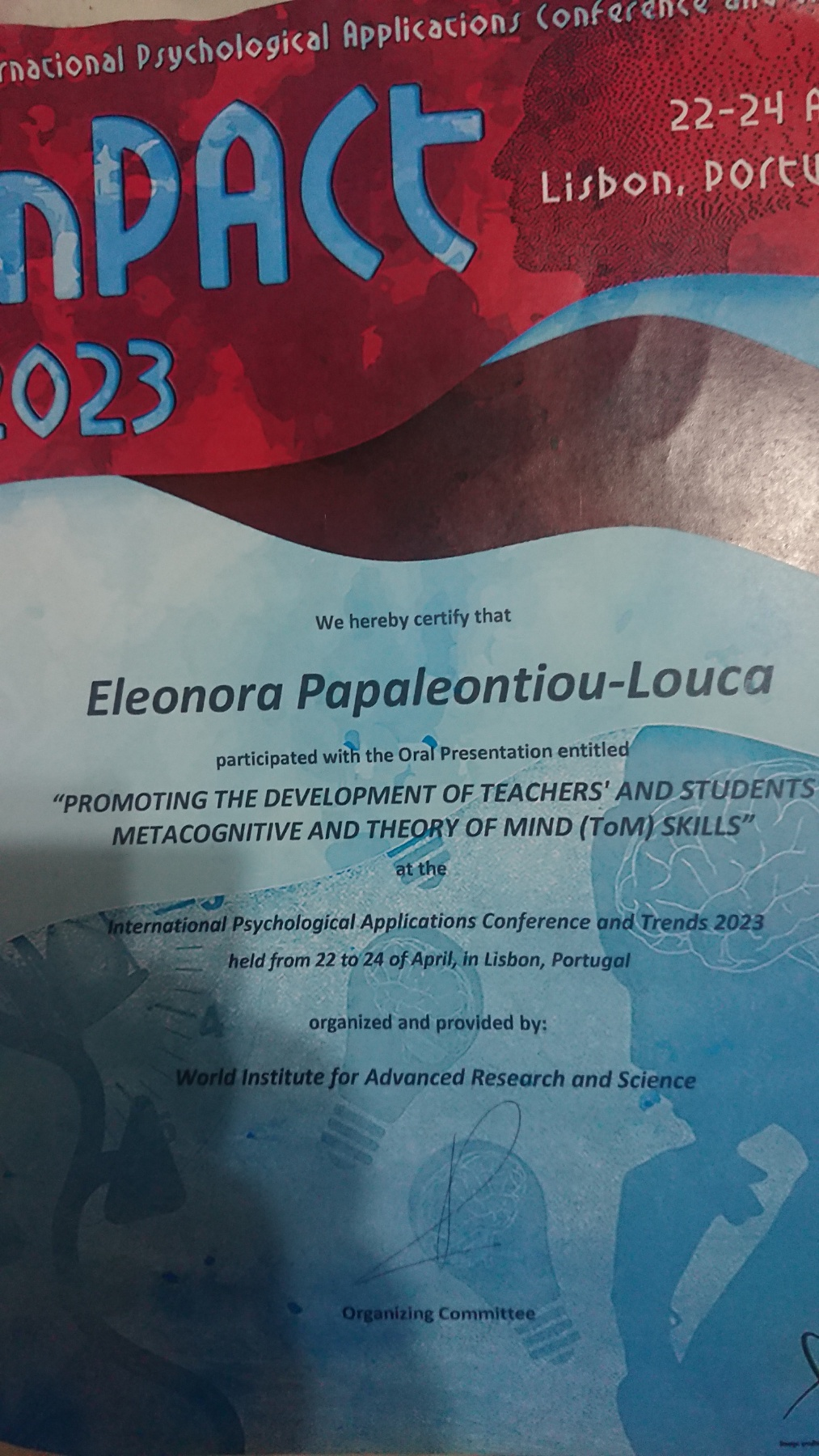 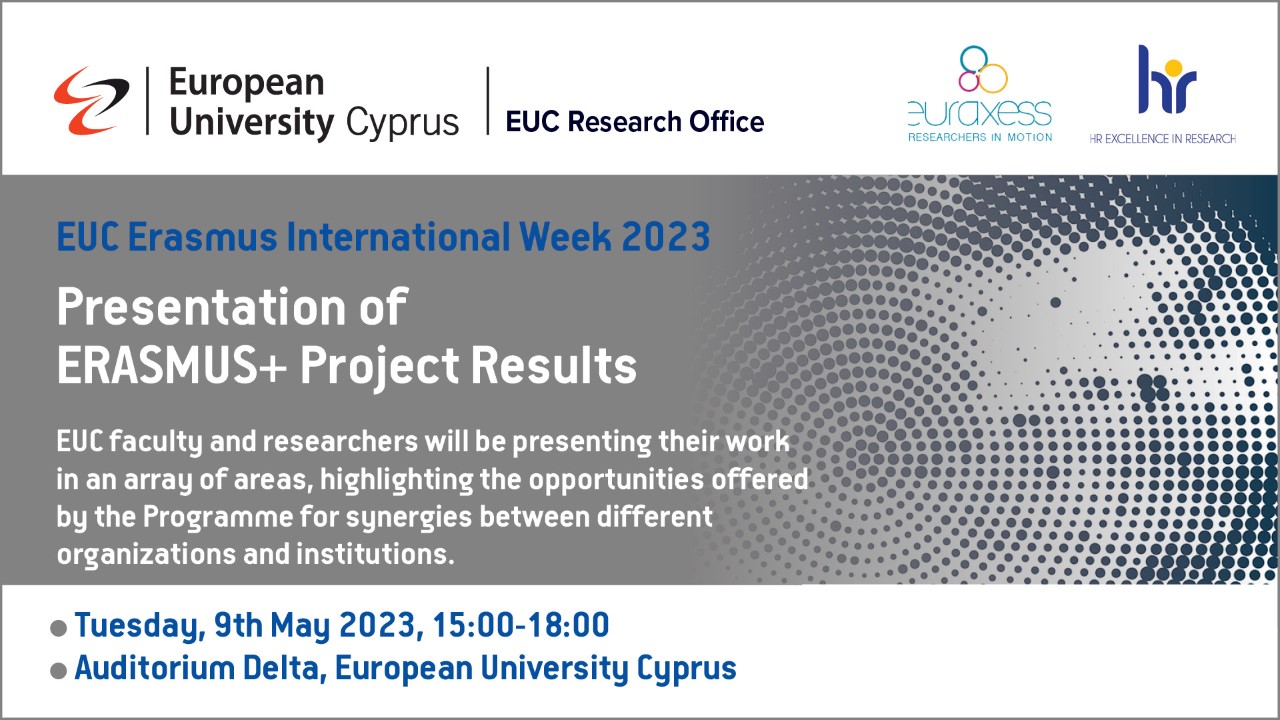 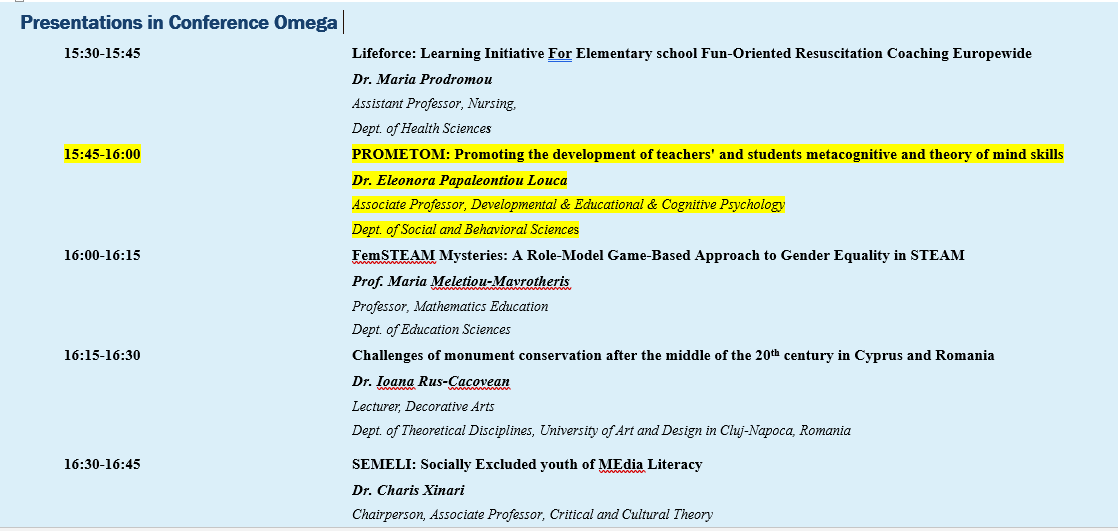 Pro-Me-ToM Project
INTERVENTION-Program Presentations (a)
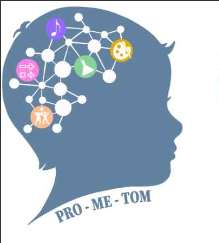 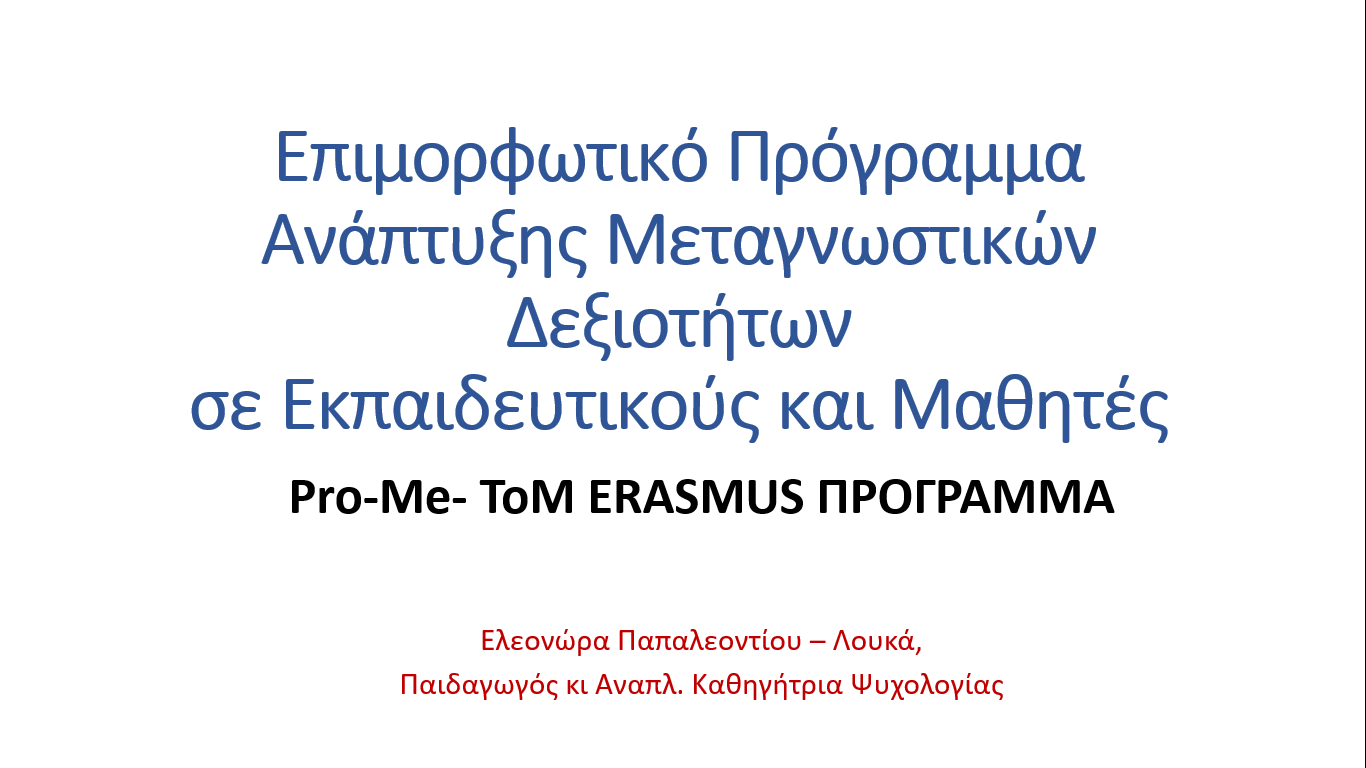 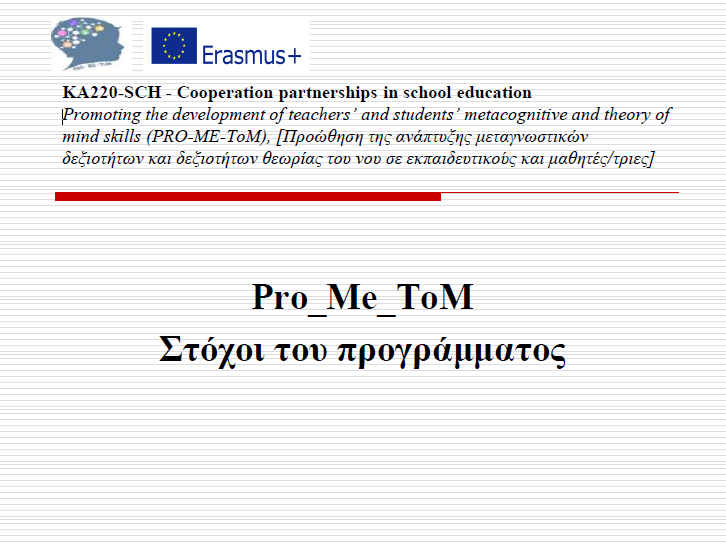 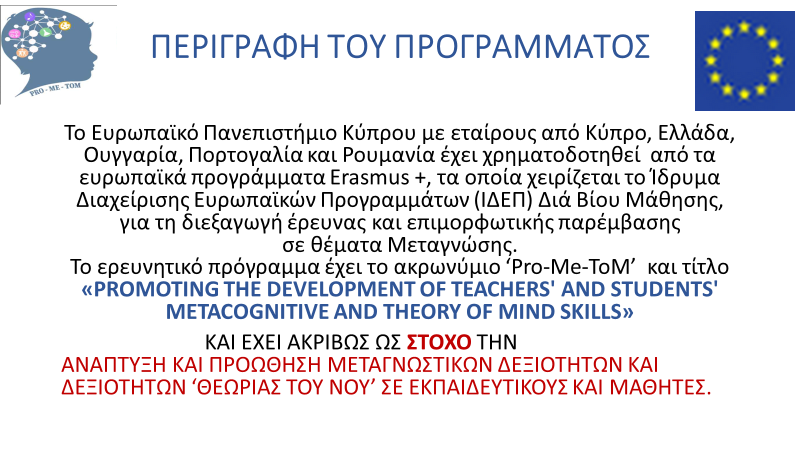 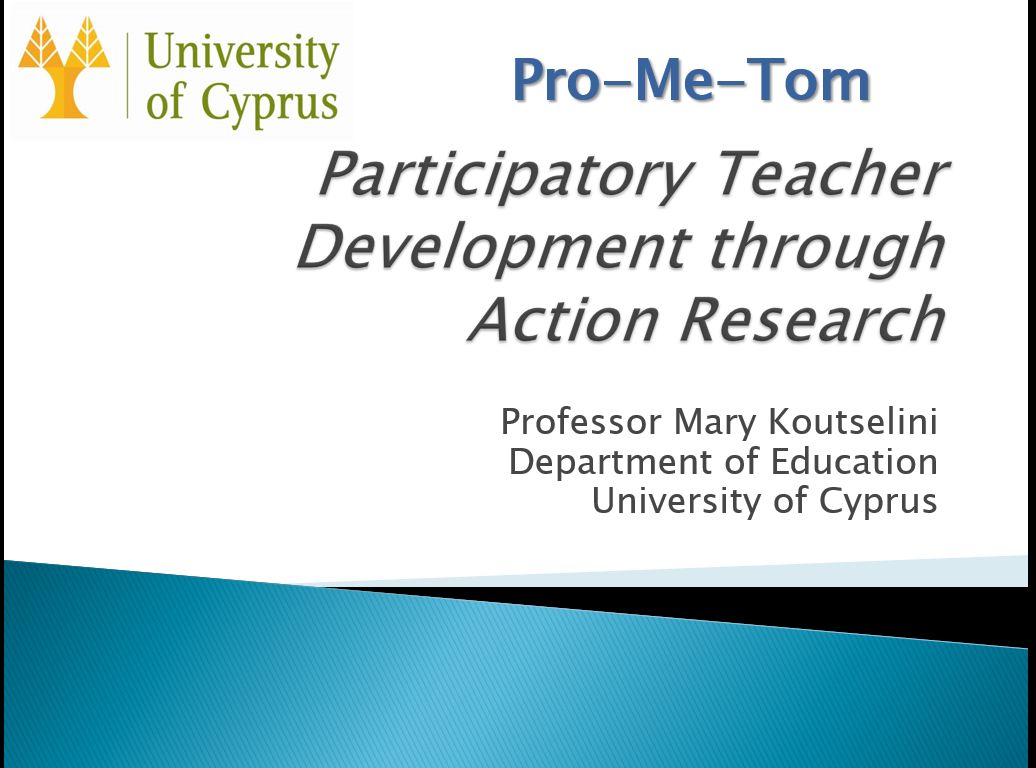 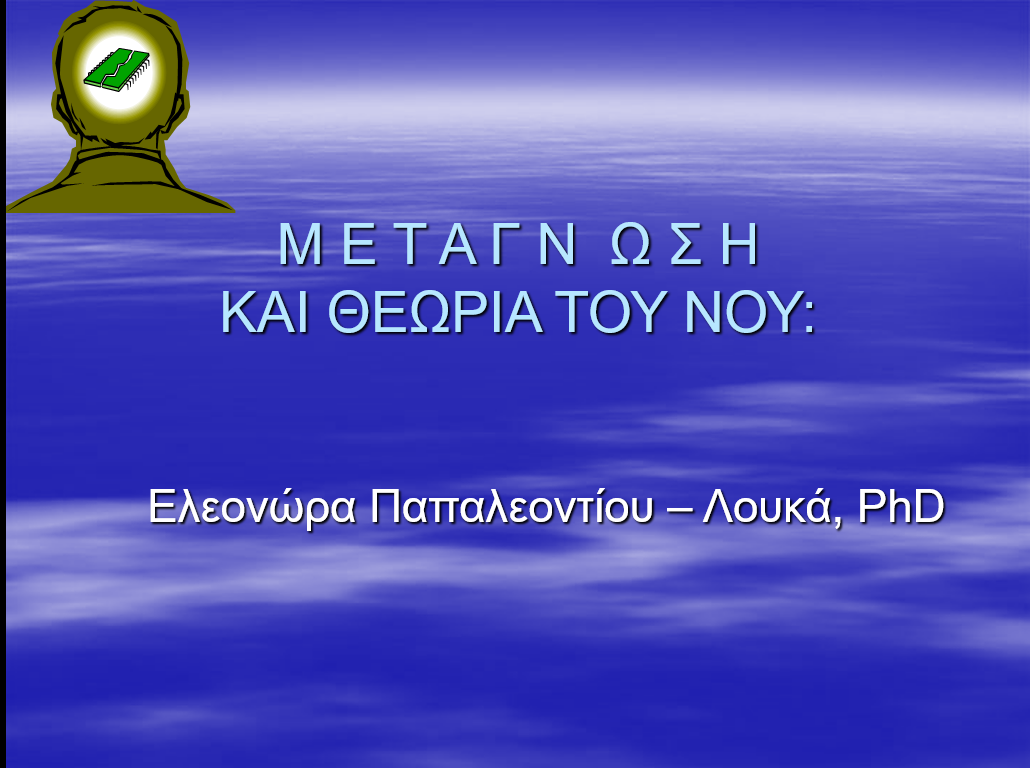 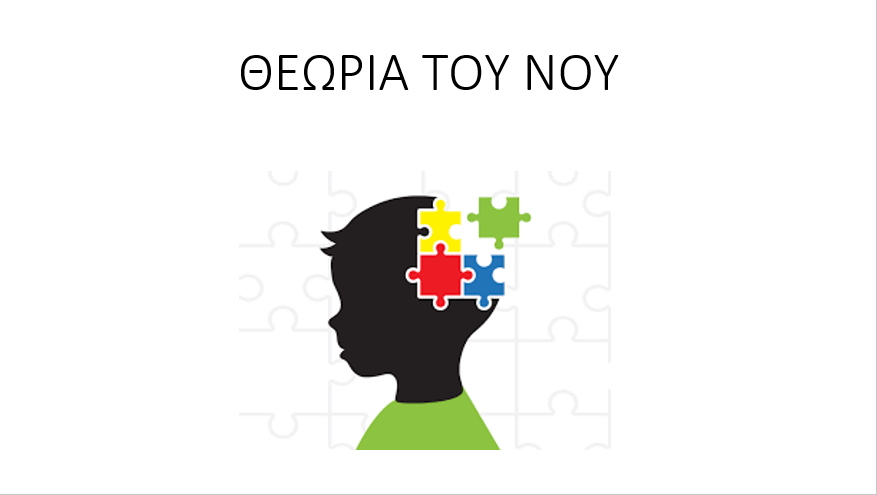 Pro-Me-ToM Project
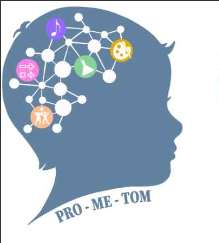 INTERVENTION-Program Presentations (b)
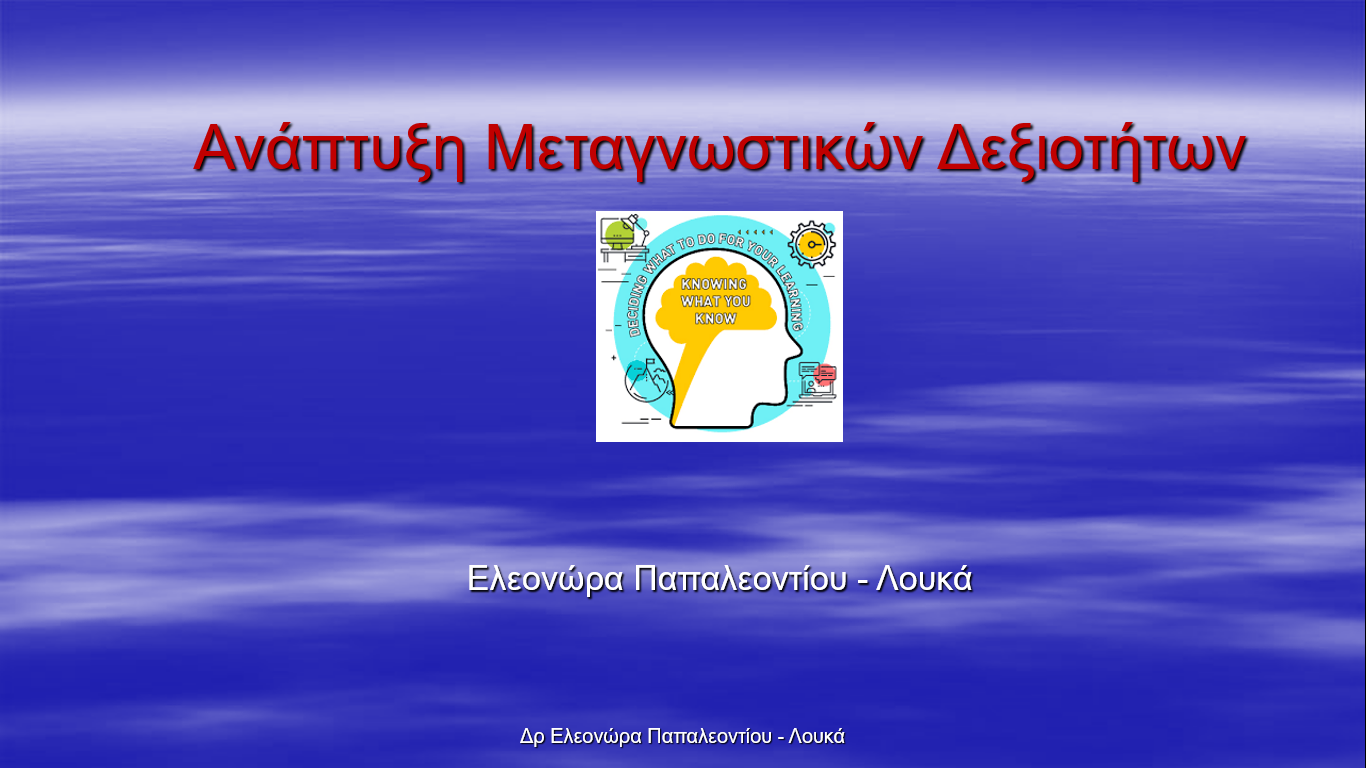 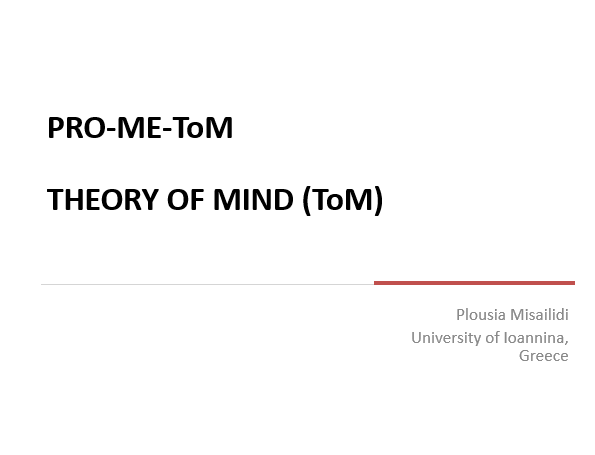 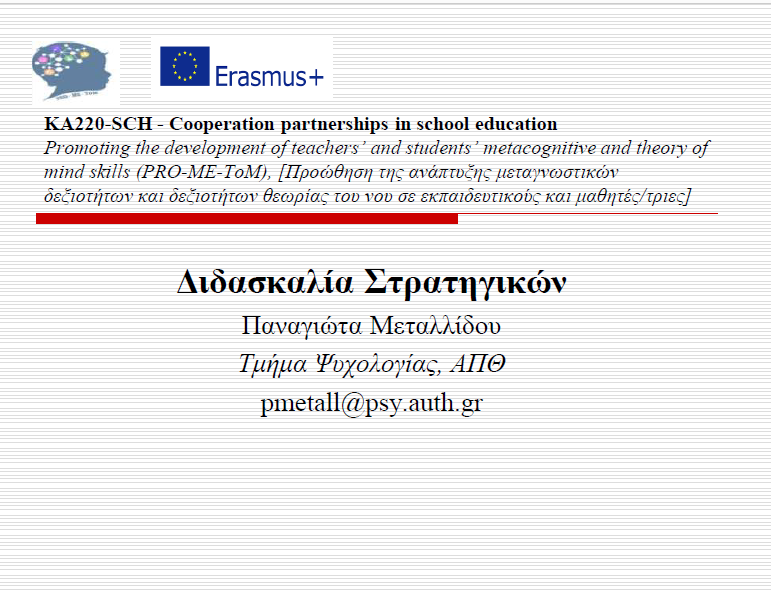 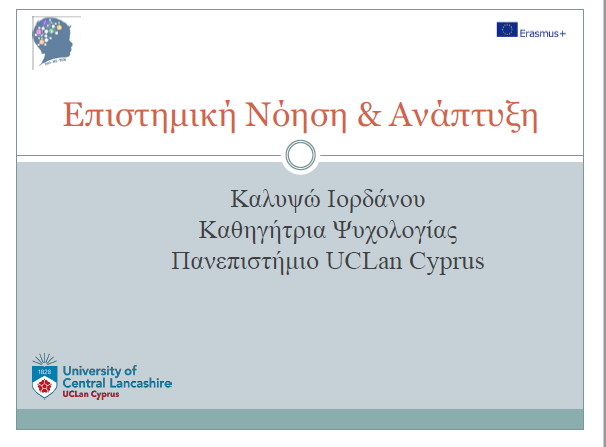 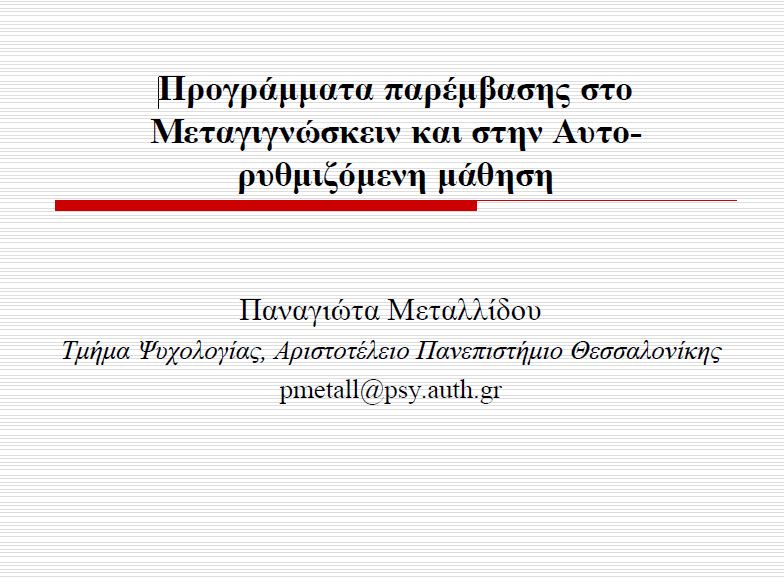 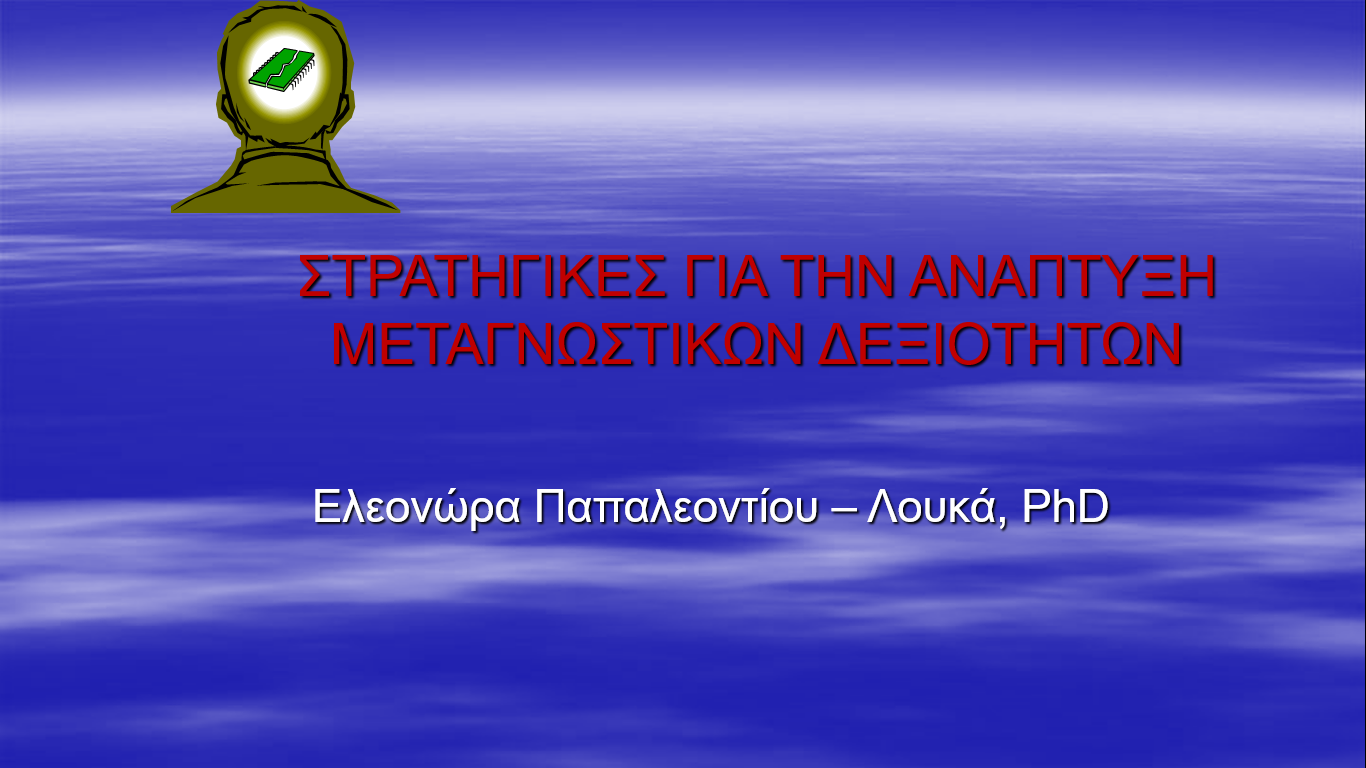 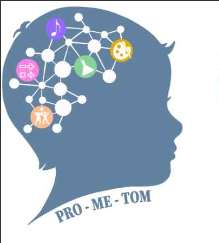 P
Pro-Me-ToM Project
Participants:
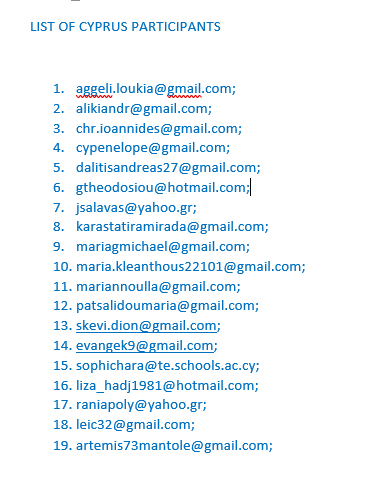 About 100 from Greece
About 20 from Cyprus
Pro-Me-ToM Project
12  ΟΝ-LINE MEETINGS (print-screens)
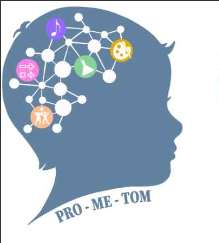 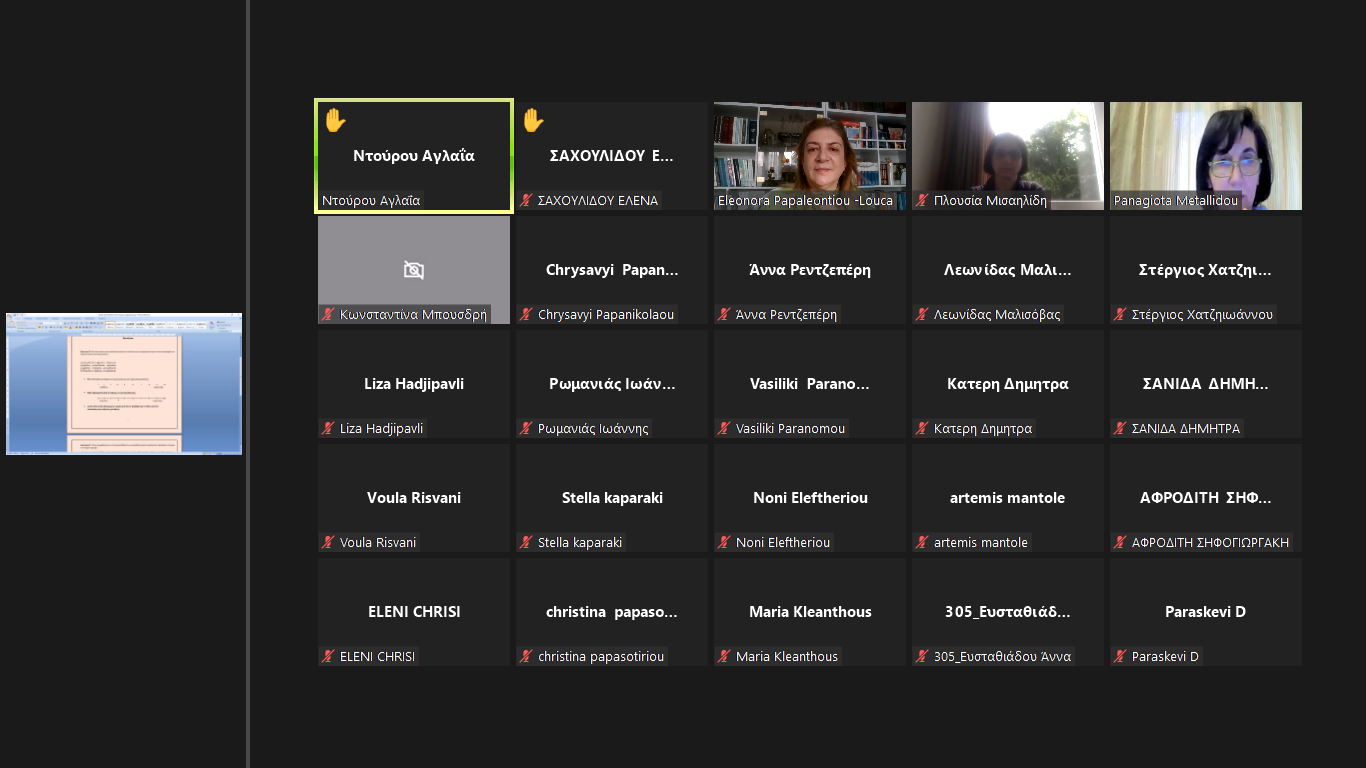 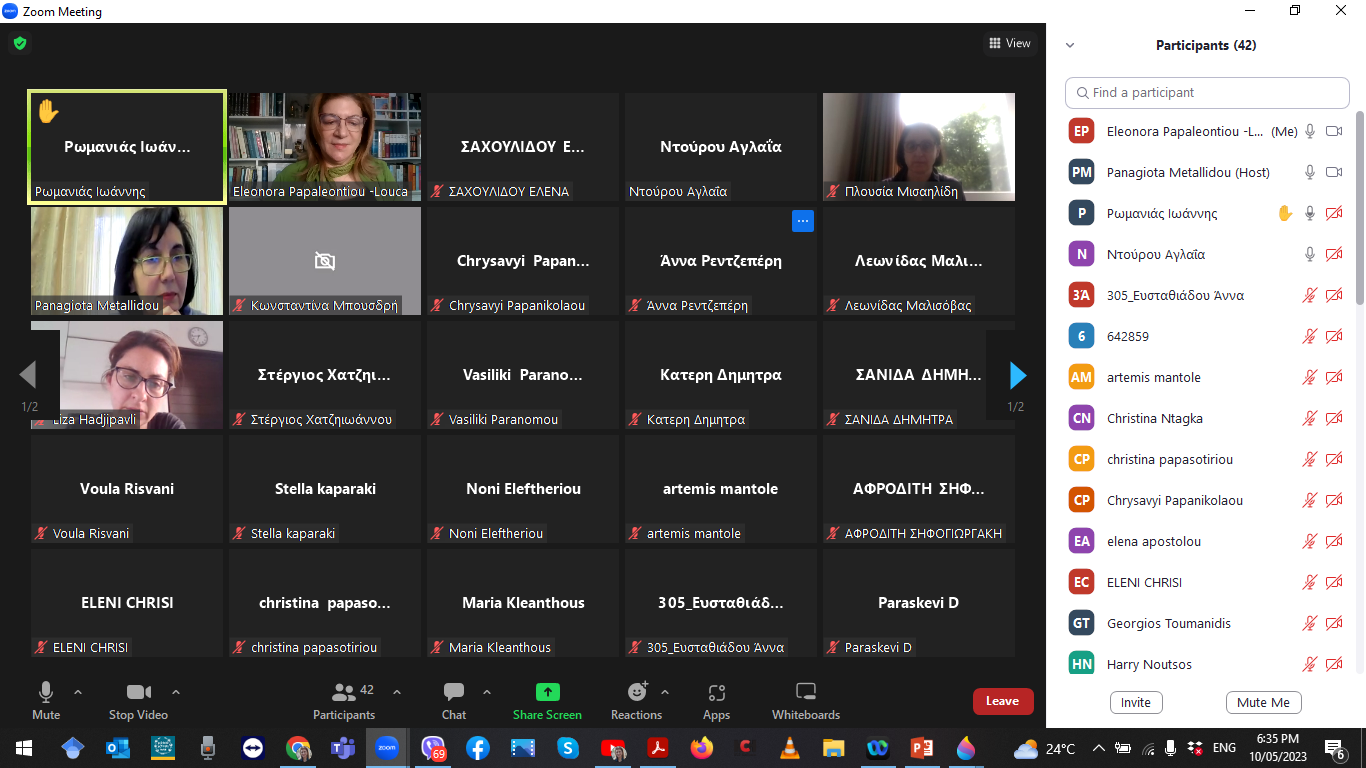 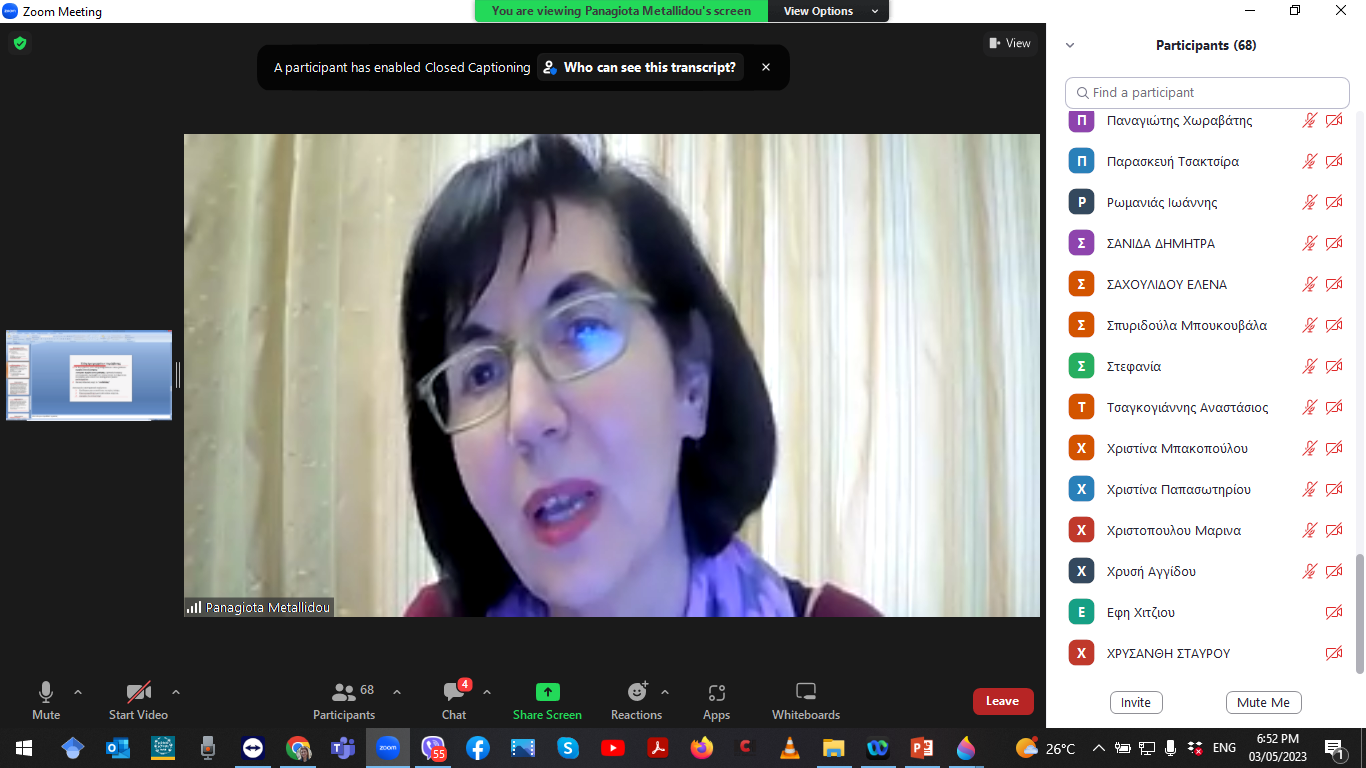 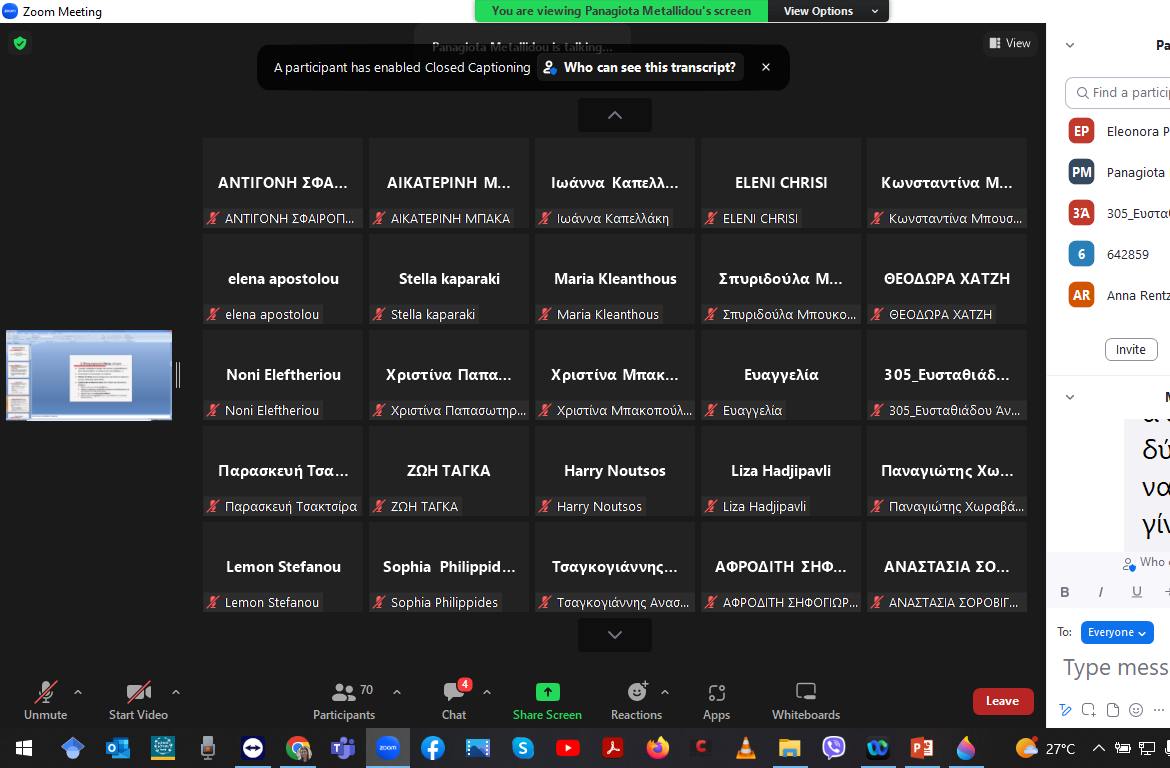 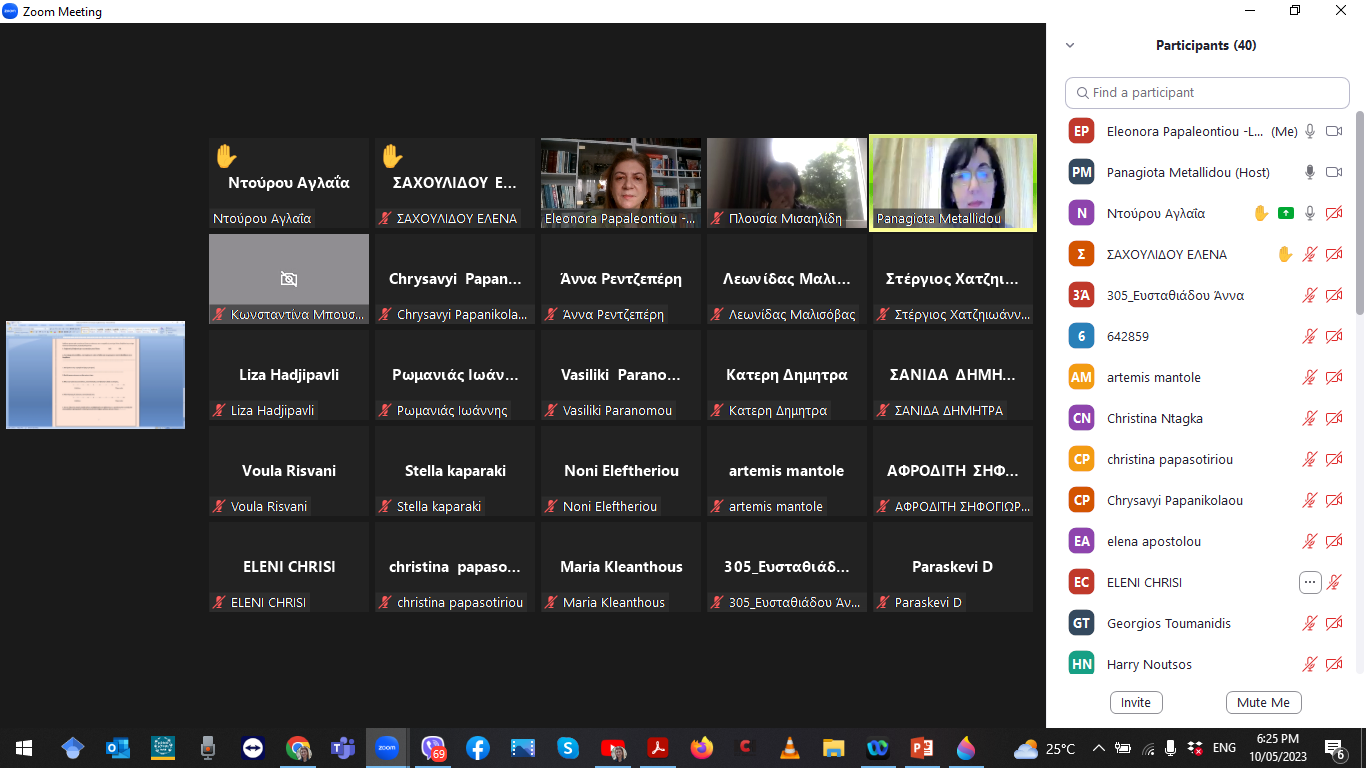 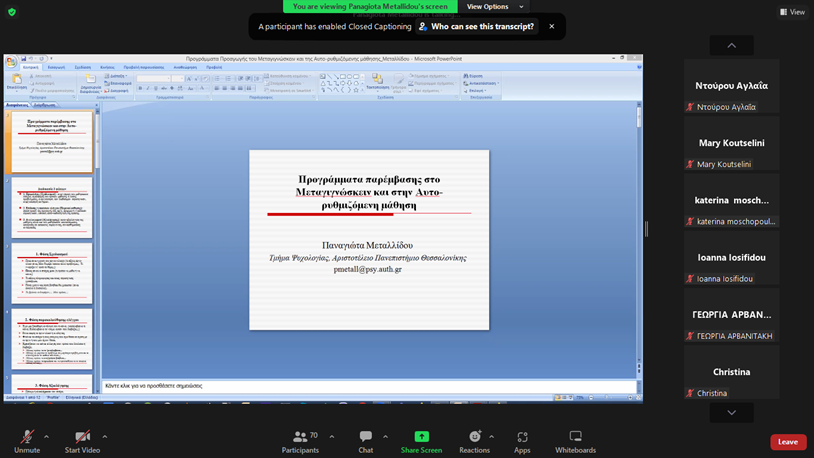 Pro-Me-ToM Project
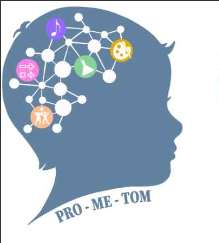 ARTICLES TO BE PUBLISHED
PROMOTING THE DEVELOPMENT OF TEACHERS' AND STUDENTS’   
METACOGNITIVE AND THEORY OF MIND (ToM) SKILLS
(InPact Conference Proceedings published and 
are under Review in Science Press-Scopus Chapter)

2.  Greek group Article on our Intervention-  
to be submitted by the end of September 2023)

3. Final Article (with ALL partners’ names) to be submitted in Summer 2024 

4. International Articles can be submitted – Pro-Me-ToM to be mentioned
Pro-Me-ToM Project
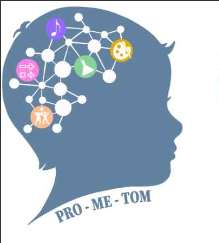 SAMPLE OF FEEDBACK FROM PARTICIPANT TEACHERS
“I thank you very much for the valuable
 knowledge I gained! 
It was really one of the most useful 
seminars I attended!” 
                               Σ.Δ.
Pro-Me-ToM Project
Teachers’ Proposed Activities
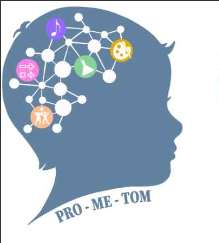 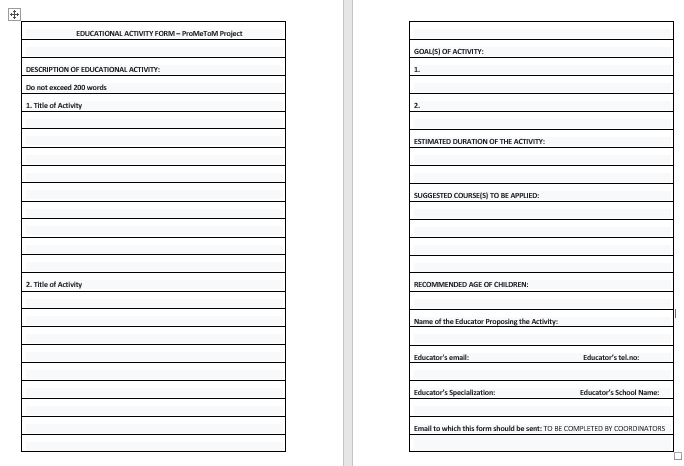 Pro-Me-ToM Project
Teachers’ Proposed Activities
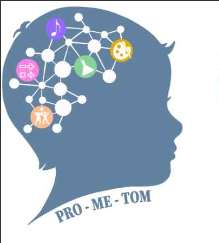 ε



“Students read a text with the title: "Justinian reforms administration and  legislation", History 
in Byzantine Times (p. 42,43). They follow the course  indicated on the attached worksheet. 
First they number the measures taken  by Justinian, evaluate their importance, select the most 
important one.  They judge and argue for their opinion. Finally, they distinguish between the  measures that were unavoidably necessary and those that he would not have
 implemented in order to avoid the Stasis of Nicaea. In this case too, 
they judge and argue their point of view. For each of the activities students  fill in a difficulty grade before and after the activity. 
On a personal level when conducting the activities the students discuss 
with the teacher the choice of the difficulty level and report on ways to better manage the task . 
At the end of the activities in the whole class discuss their answers,  document their choices. At the same time, an attempt is made to understand
 the rationale behind a student's choice by another classmate. 
e.g. I believe that my classmate chose this measure as the most important because...”
Pro-Me-ToM Project
Teachers’ Reflection Diaries
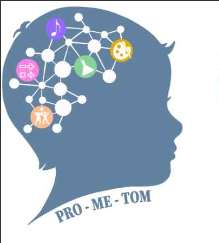 A Sample
The students began to reflect and critically position themselves for each scenario they were given.  They became more observant and paid more attention to things that they previously considered as unnecessary details.              There was also a change in their attitudes and in their relationships with each other.  They were puzzled and put themselves in the other person's shoes to think about the reasons that made them act the way they did.
  At the same time they were able to express their feelings, to justify their actions and in terms of learning, they felt more able to express the way they thought to arrive at an outcome.
The difference was evident compared to the original questionnaire. To a large extent, students applied metacognitive skills cultivated during the year.
Pro-Me-ToM Project
Certificates of Attendance
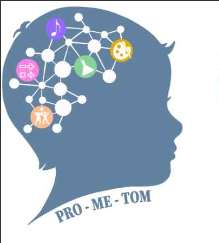 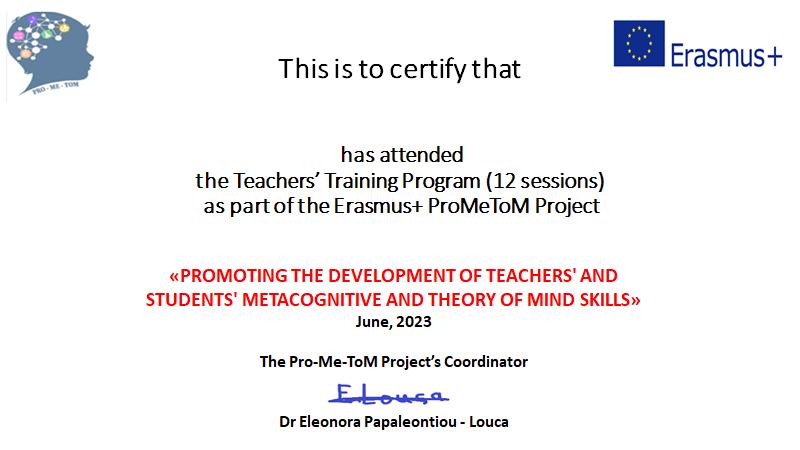 Pro-Me-ToM Project
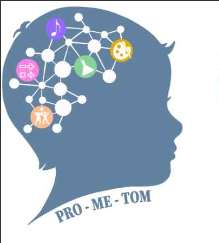 What Needs to be done??
Η δασκάλα/ καθηγήτρια σάς έχε
Pro-Me-ToM Project
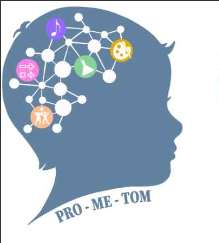 NEW CALL F2023
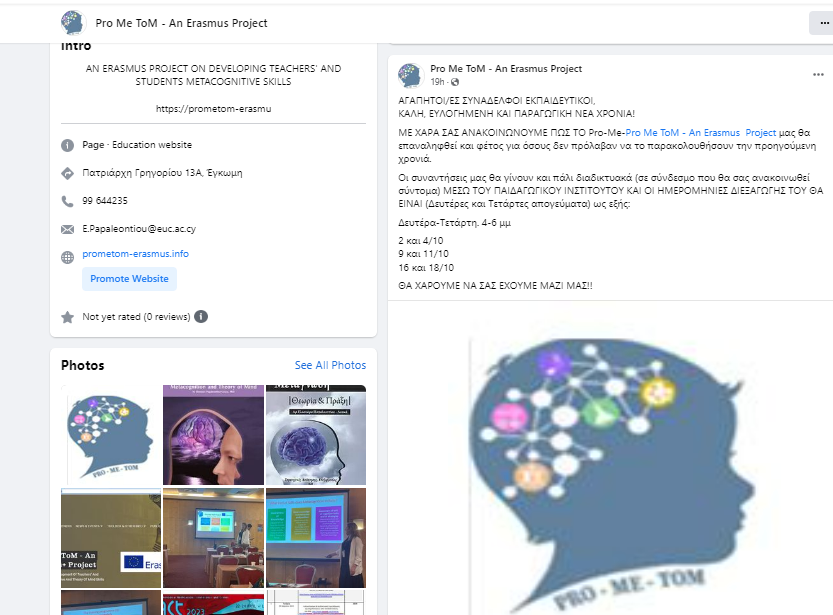 TRAINING PROGRAM
PHASE B


OCTOBER 2023
Mondays and Wednesdays, 4-6 p.m.

2 και 4/10 /23
9 και 11/10/23
16 και 18/10/23


  FACILITATOR: PEDAGOGICAL INSTITUTE CYPRUS
Δευτέ

Δευτέρα-Τετάρτη. 4-6μ.μ. 
2 και 4/10  
9 και 11/10
16 και 18/10
ΘΑ ΧΑΡΟΥΜΕ ΝΑ ΣΑΣ ΕΧΟΥΜΕ ΜΑΖΙ ΜΑΣ!!
Pro-Me-ToM Project
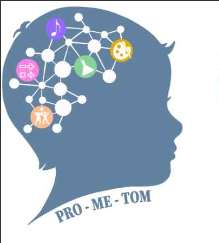 Topics to be discussed
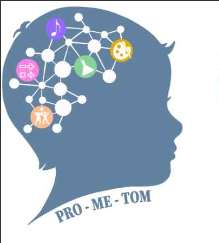 Pro-Me-ToM Project
Thanks a lot Coimbra University and Maria de Piedade!
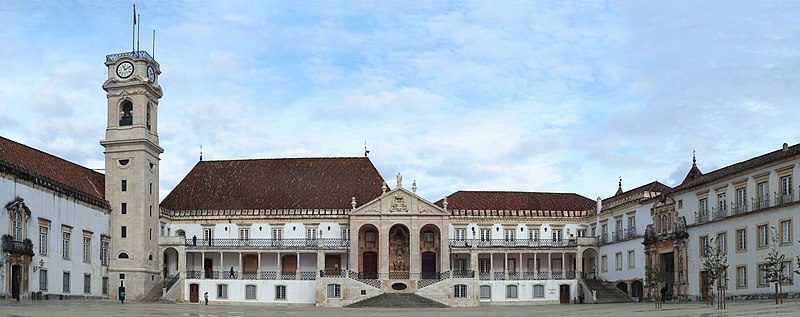 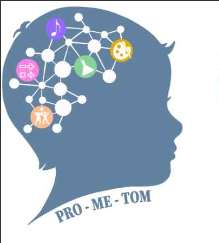 Pro-Me-ToM Project
P
Final Meeting / CONFERENCE!
 Aristotle University! June 2024



 lot Pecs University!
:
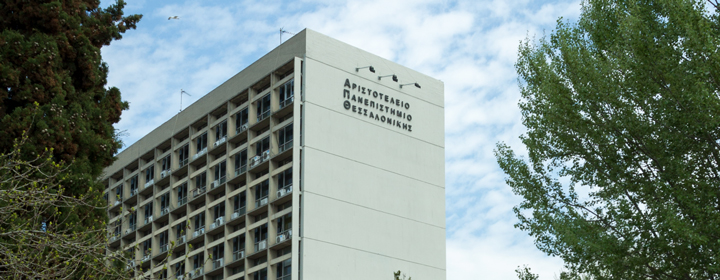 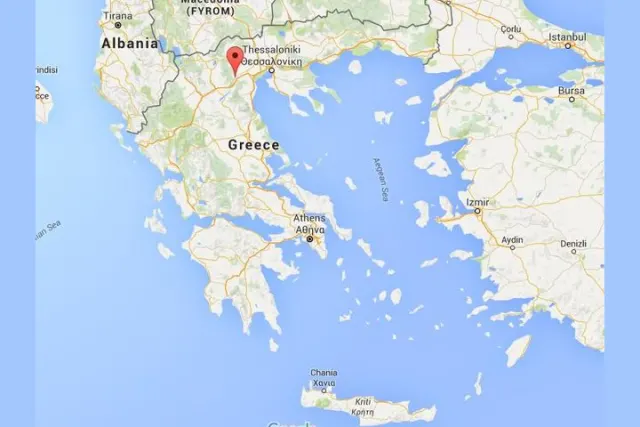 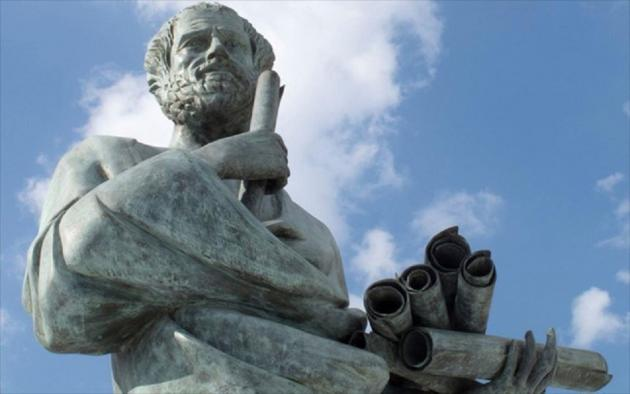